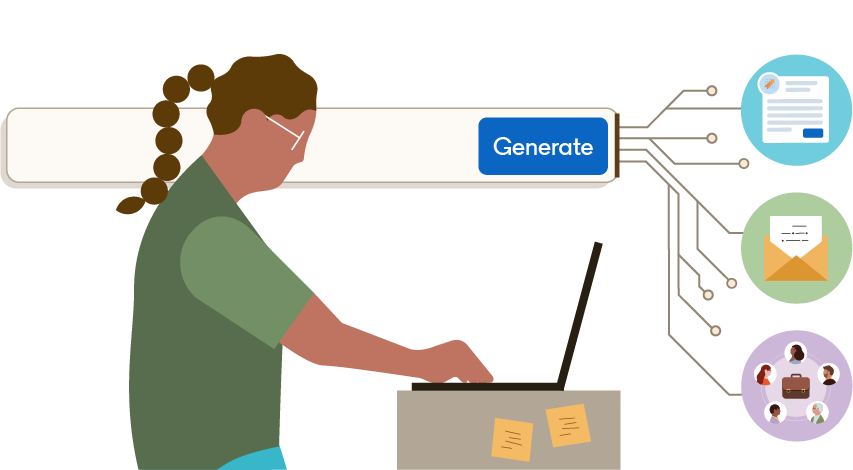 A beginner’s guide to generative AI
Get to know the basics of generative AI and learn how you can apply it to your everyday work. Don’t worry if you miss a day — you can always catch up tomorrow.
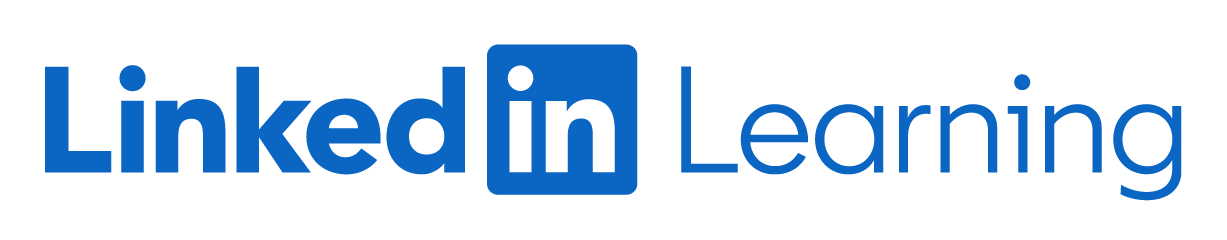